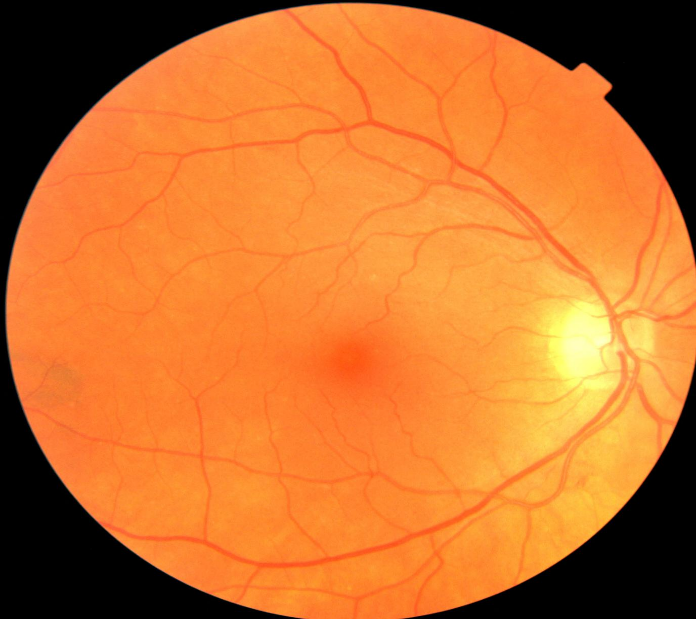 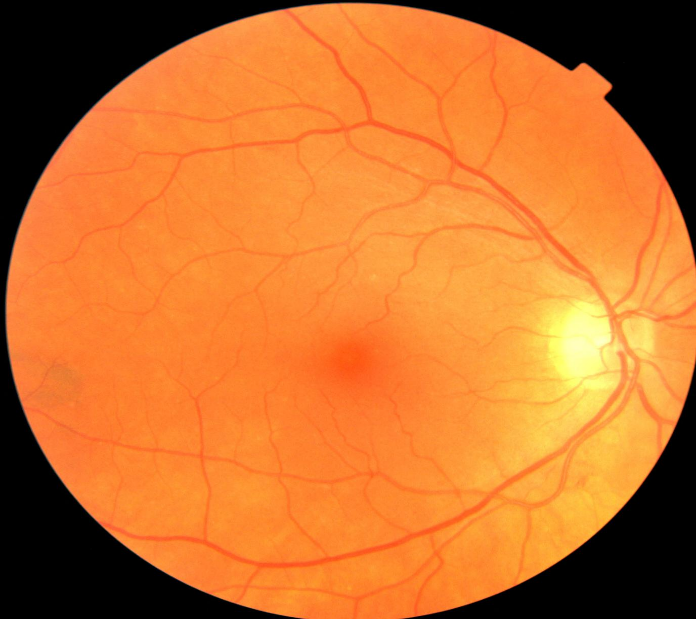 Machine Learning for Parkinson’s Disease Diagnosis using Fundus Eye Images
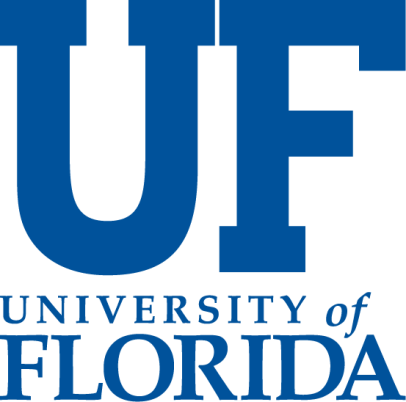 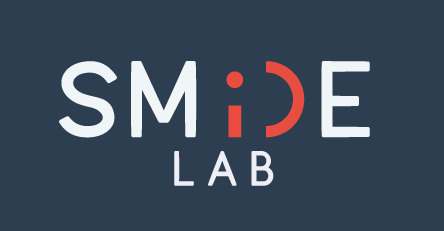 Original Image
Original Image
Maximillian Diaz1, Jianqiao Tian1 , Adolfo Ramirez-Zamora2, and Ruogu Fang1
1J. Crayton Pruitt Family Department of Biomedical Engineering, University of Florida, Gainesville, FL
2Center for Movement Disorders and Neurorestoration, University of Florida, Gainesville, FL
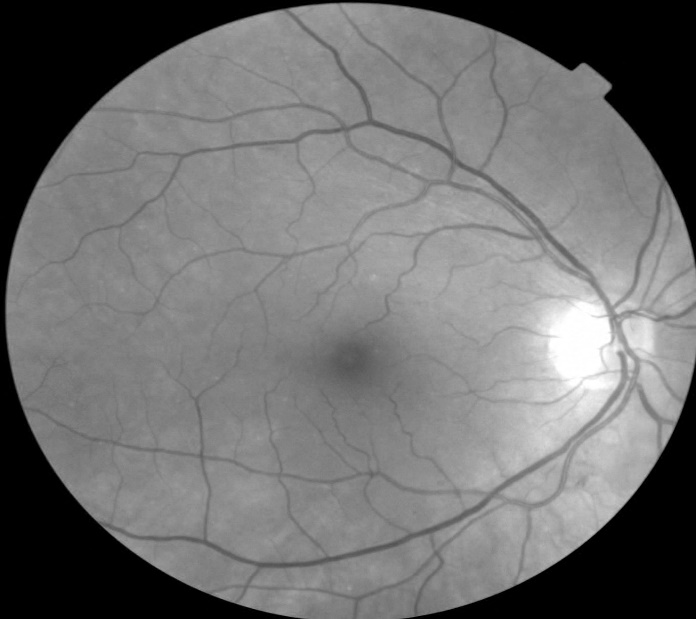 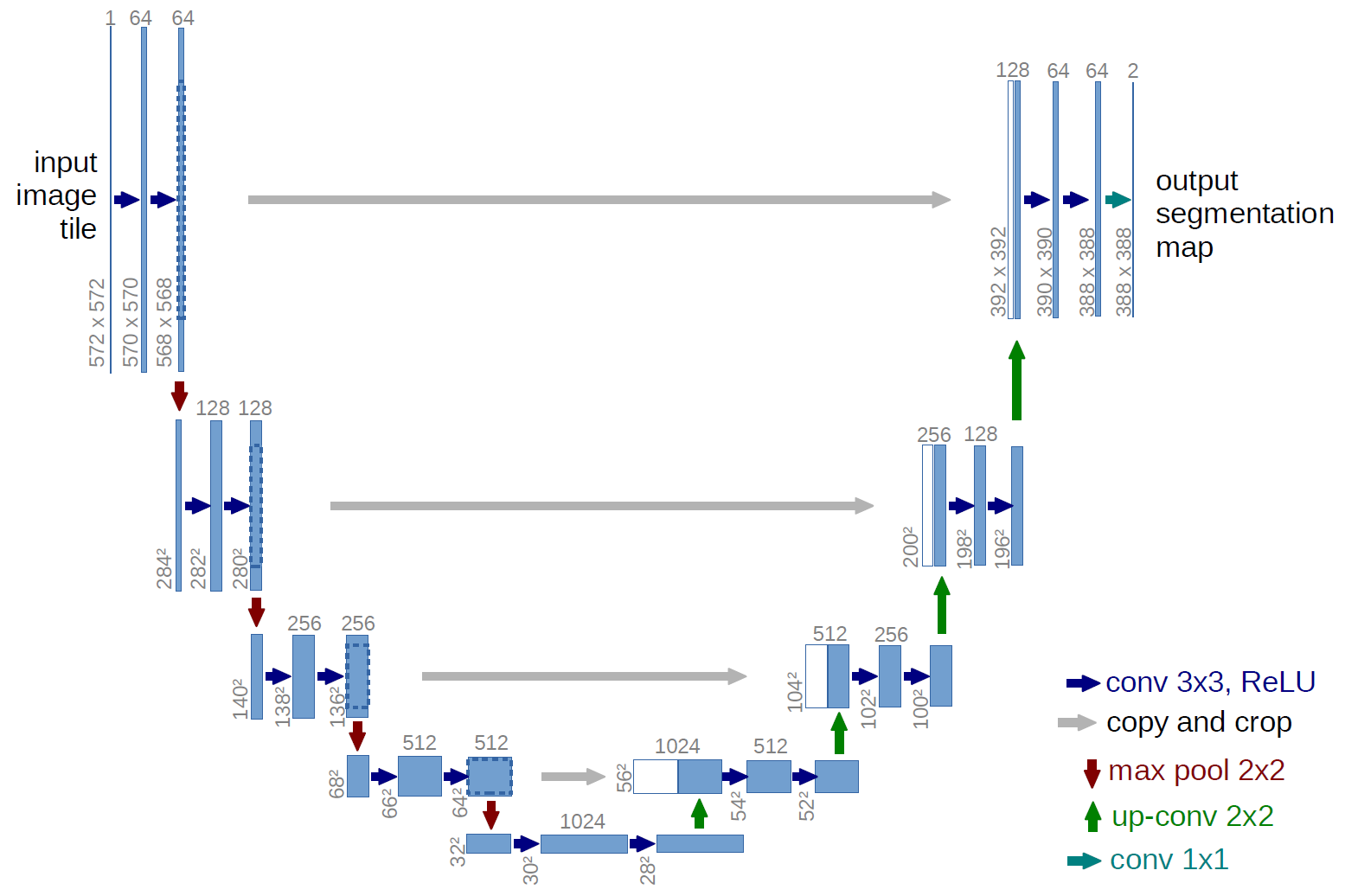 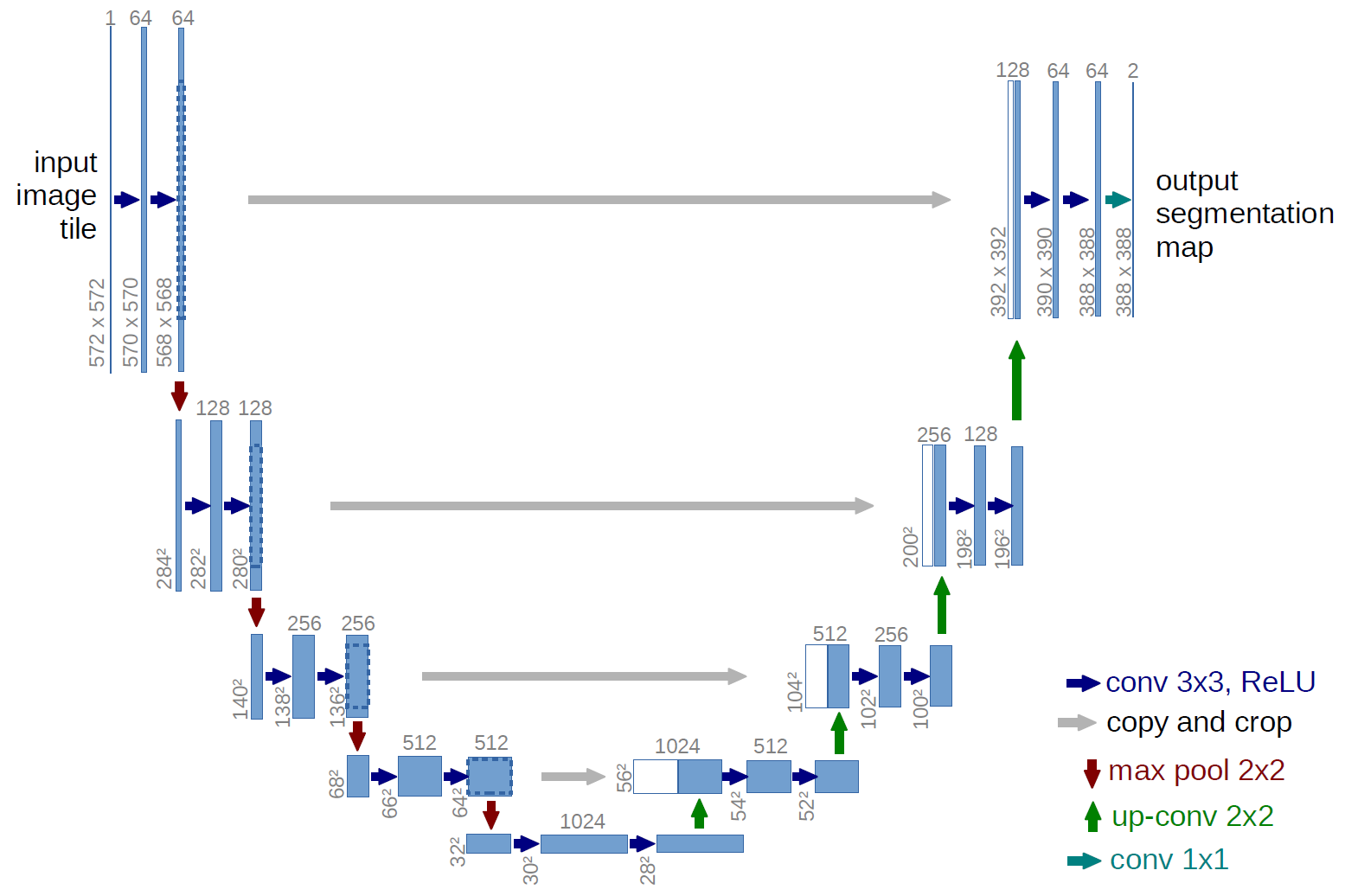 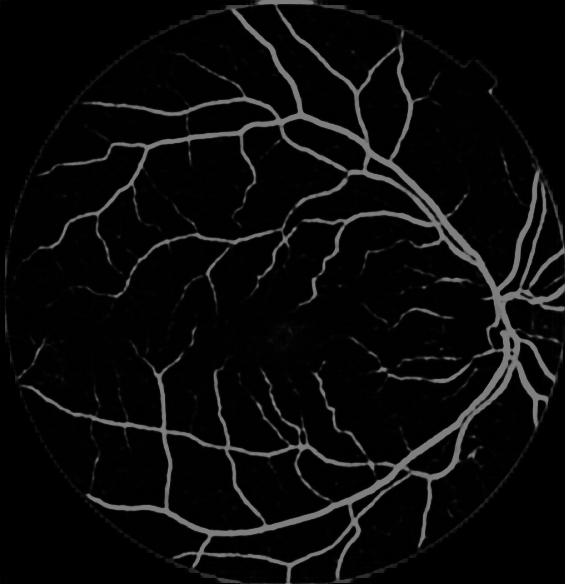 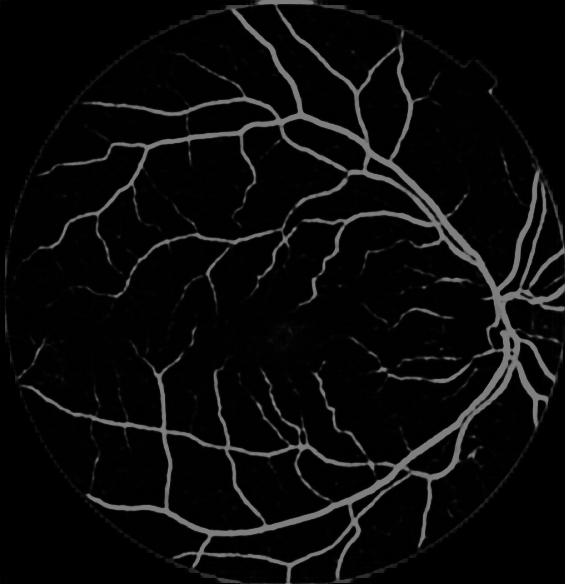 SVM
Classifier
PD
or
CN
UNet Network
UNet Network
Vessel Segments
Vessel Segments
Green Channel
Introduction
DATA SETS
UKB Data Set
Images from United Kingdom Biobank (UKB) 

UF-UKB Data Set
Data collected at UF with a Remidio FOP

UKB used for age-gender balanced images
Parkinson Disease (PD) is the second most common neurodegenerative disease
PD is diagnosed by the presence of resting tremors, muscle stiffness, and slowness

Symptoms occur late in the disease progression

PD has been shown to affect eye blood vessels
RGB Image Network Flow
Green Channel Image Network Flow
SVM
Classifier
PD
or
CN
RESULTS
CONCLUSION
RBF SVM
Sigmoid SVM
Linear SVM
The results indicate that the proposed machine learning classifies PD based on retina vasculature

The proposed method shows that the key features are smaller blood vessels

Machine learning classifiers can be applied to clinically available data and provide accurate predictions

The proposed methods further supports the idea that changes in brain physiology can be observed in the eye

The use of single-color channels can improve performance.
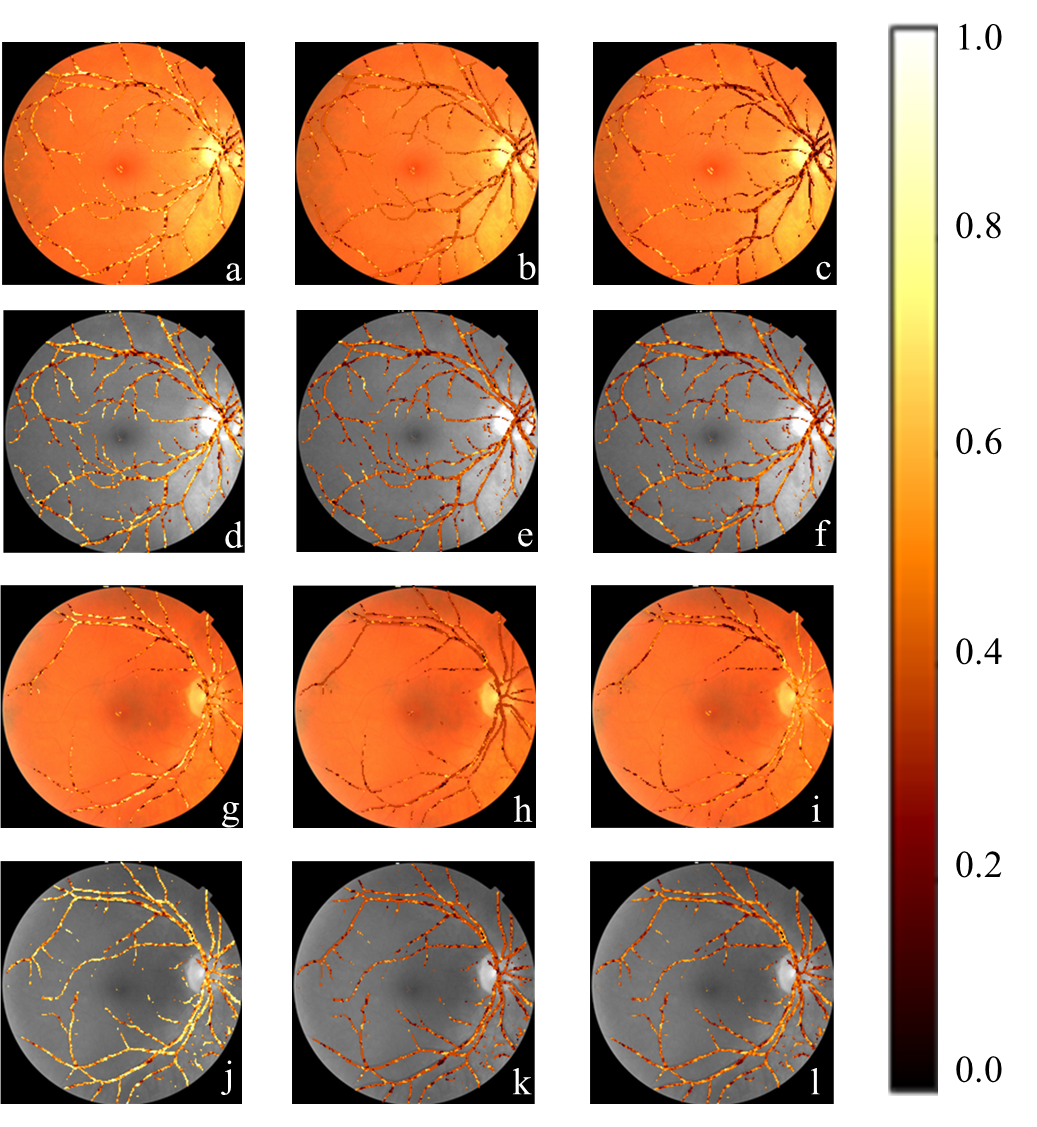 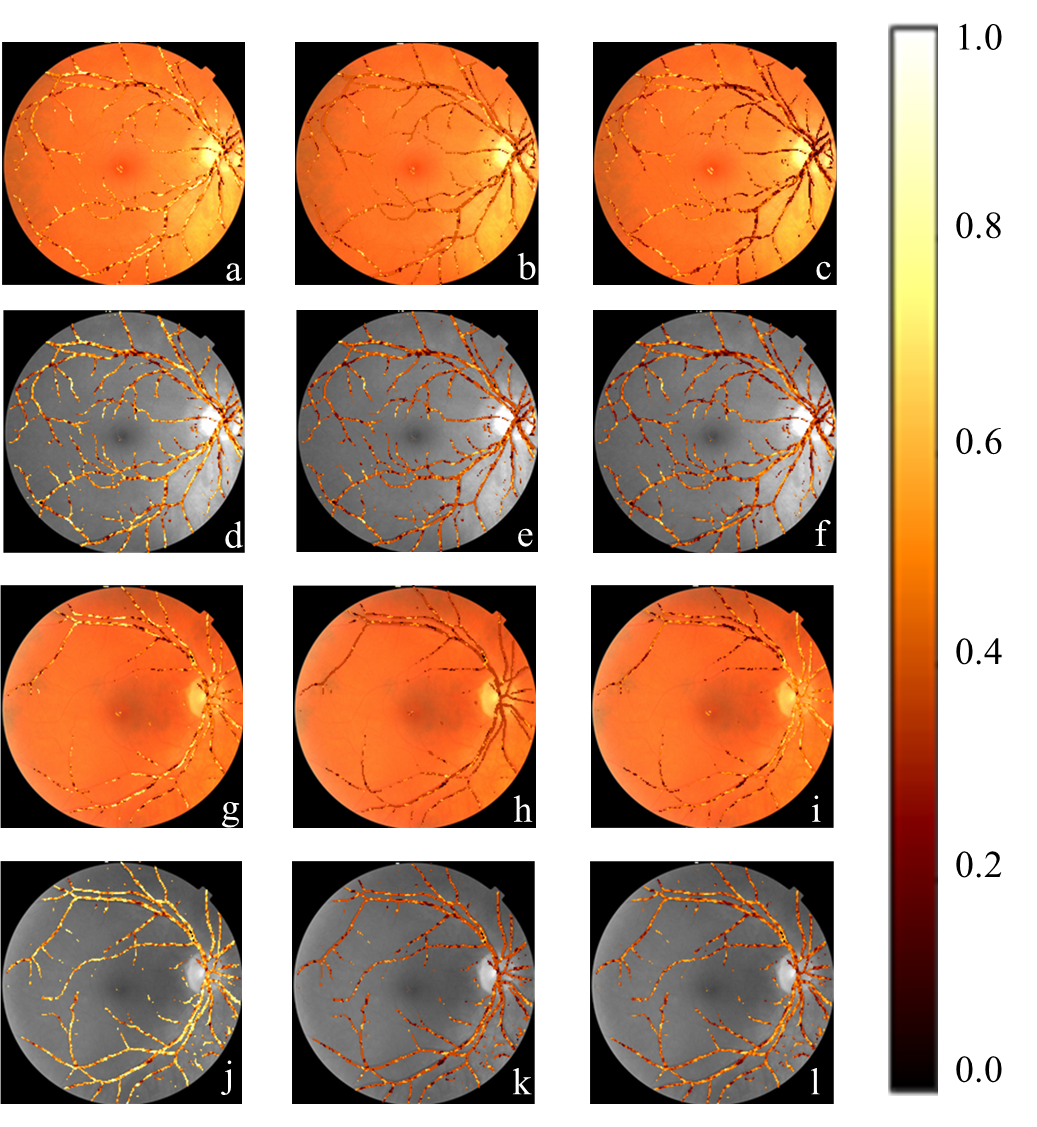 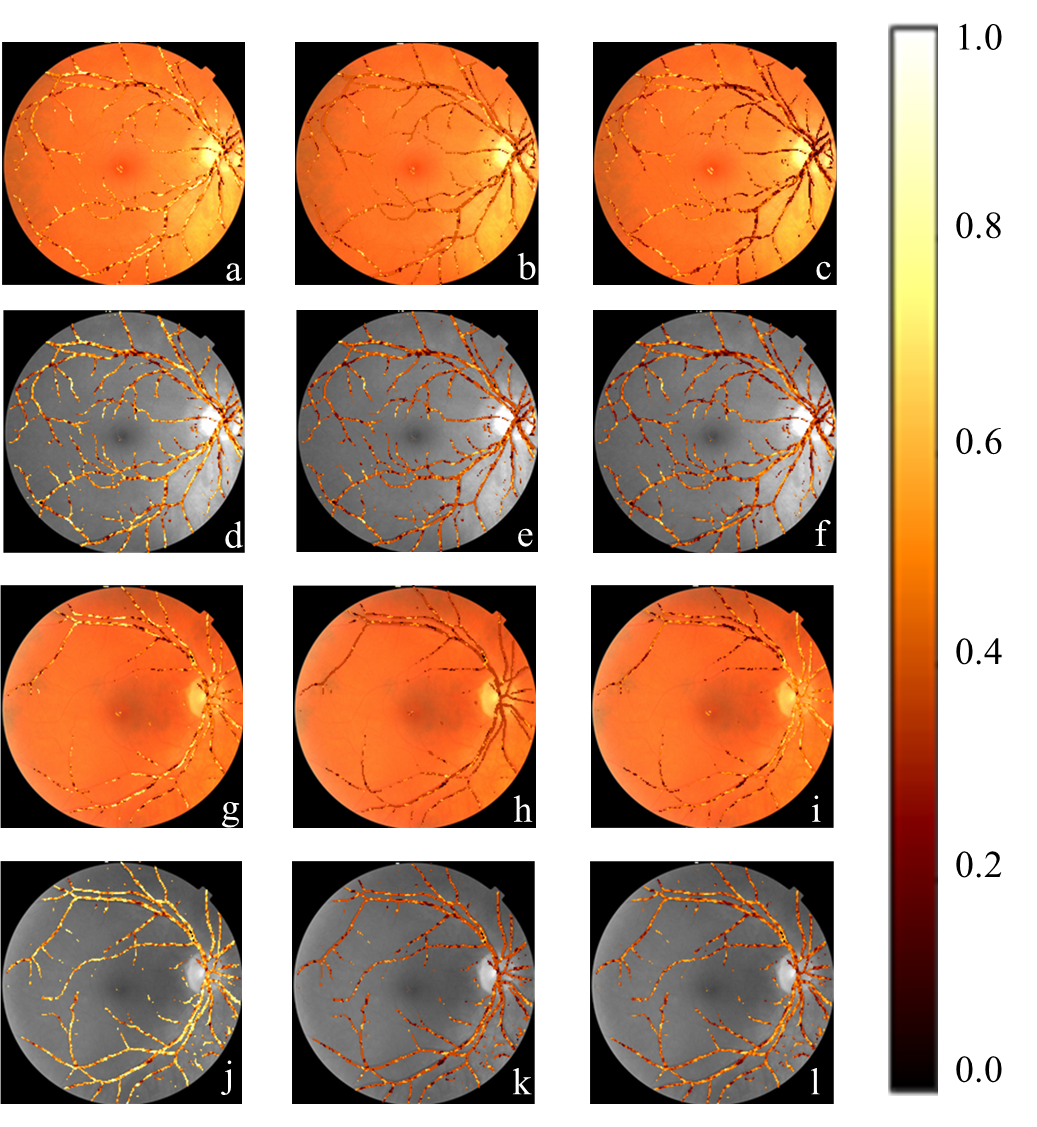 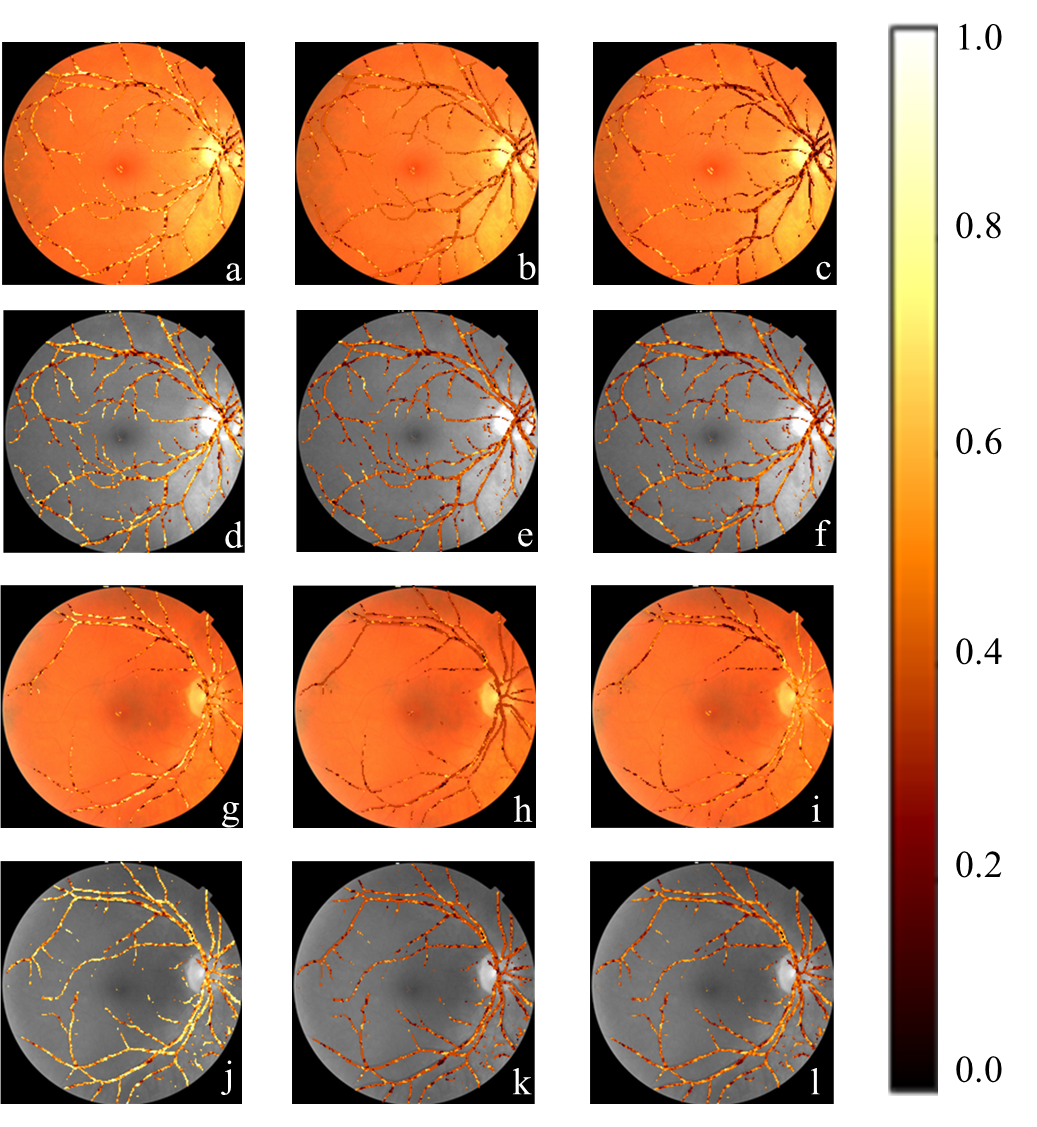 UKB
UKB 
Green
UF-UKB
UF-UKB 
Green
REFERENCE
[1] L. M. de Lau and M. M. Breteler, "Epidemiology of Parkinson's disease," The Lancet Neurology, vol. 5, no. 6, pp. 525-535, June 2006.
Figure 3 | Saliency maps illustrating the regions of importance determined by the SVM
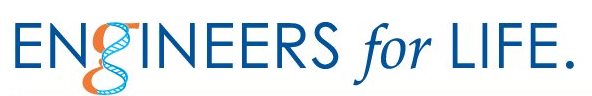 J. Crayton Pruitt Family Department of Biomedical Engineering